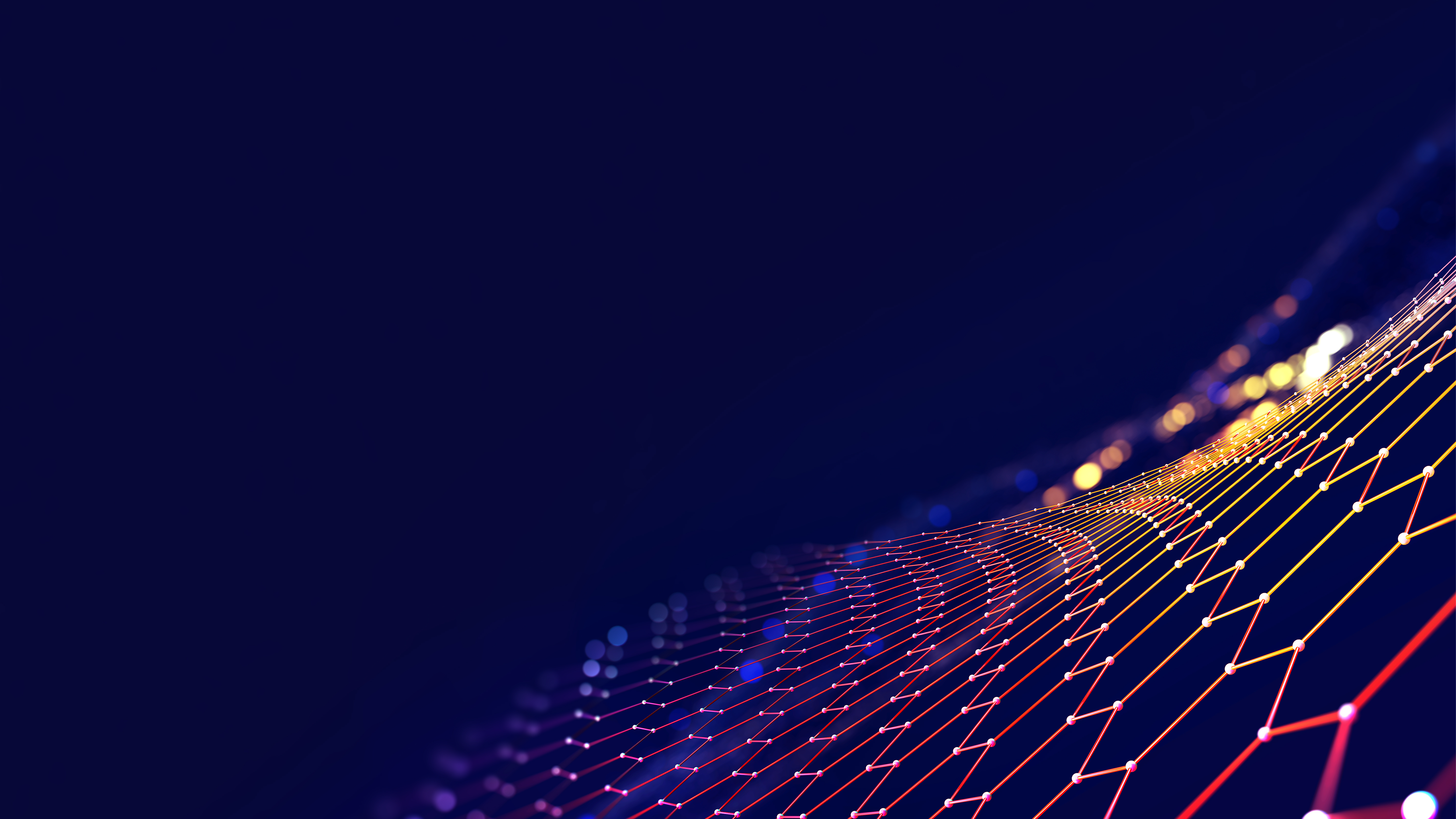 CONVERSATIONS WITH NIH
Webinar Series – Part 1
Understanding the New NIH Data Management & Sharing Policy
Understanding the New NIH Data Management and Sharing (DMS) Policy
August 11, 2022
Hosts:
NIH Office of Extramural Research (OER)
NIH Office of Science Policy (OSP)
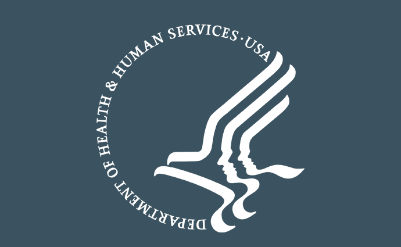 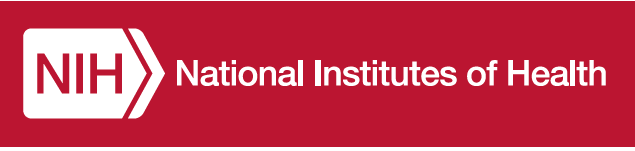 NIH has a longstanding commitment to making the results of research available.
Data Management and Sharing Policy will create a consistent minimum expectation for all research supported by agency.
DMS Policy: Scope
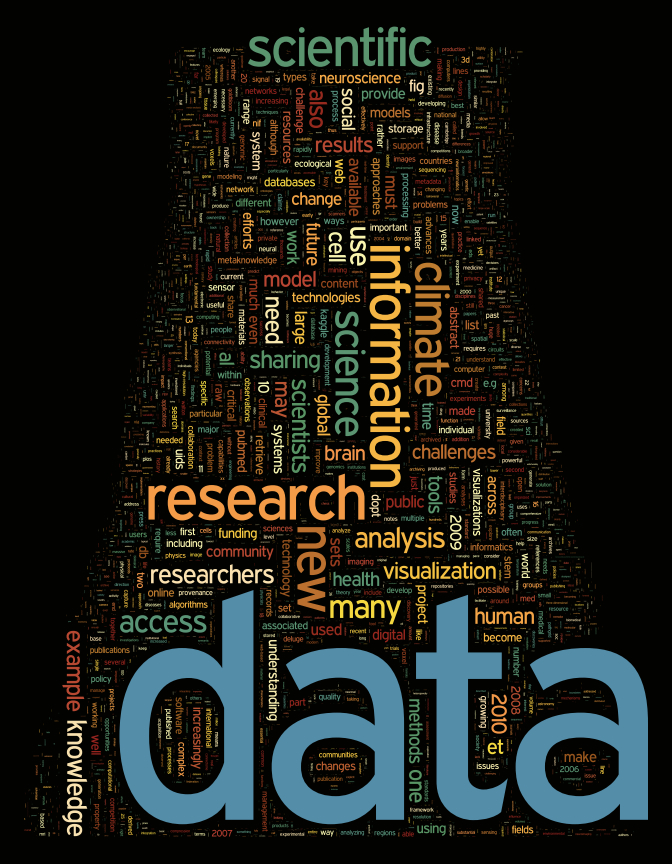 Applies to all research, funded or conducted in whole or in part by NIH, that results in the generation of "scientific data“.
"Scientific data" is defined as: 

"the recorded factual material commonly accepted in the scientific community as of sufficient quality to validate and replicate research findings, regardless of whether the data are used to support scholarly publications."
Potential Examples of Scientific Data
Scientific data will vary depending on the 
project and the context.
Scientific data do 
not include:

Data not necessary for or of sufficient quality to validate and replicate research findings, 
Laboratory notebooks, 
Preliminary analyses, 
Completed case report forms, 
Drafts of scientific papers,  
Plans for future research,  
Peer reviews,  
Communications with colleagues, or  
Physical objects, (e.g., laboratory specimens)
Exclusions from the DMS Policy
Activities Subject to the DMS Policy
DOES NOT APPLY TO…
research projects not generating scientific data or non-research projects, including but not limited to:
Training (Ts)
Fellowships (Fs)
Certain non-research Career Awards (e.g., KM1)
Construction (C06)
Conference Grants (R13)
Resources (Gs)
Research-Related Infrastructure Programs (e.g., S06)
APPLIES TO…
All research generating scientific              data, including but not limited to:
Research Projects
Certain Career Development Awards (Ks)
Small Business SBIR/STTR
Research Centers
Policy Effective Dates
The DMS Policy applies to all NIH funding mechanisms
7
Policy Requirements
Submission of Data Management & Sharing Plan with all applications for funding beginning January 25, 2023

Compliance with the Data Management and Sharing Plan approved by the funding NIH Institute, Center, or Office
Limitations on Sharing
DMS Plans should maximize appropriate sharing
Justifiable ethical, legal, and technical factors for limiting sharing include: 
Informed consent will not permit or limits scope of sharing or use 
Privacy or safety of research participants would be compromised and available protections insufficient
Explicit federal, state, local, or Tribal law, regulation, or policy prohibits disclosure 
Restrictions imposed by existing or anticipated agreements with other parties
Limitations on Sharing: Other Considerations
Reasons NOT generally justifiable to limit sharing:

Data are considered too small 

Researchers anticipate data will not be widely used

Data are not thought to have a suitable repository
Elements of a DMS Plan
Data type
Identifying data to be preserved and shared
Related tools, software, code 
Tools and software needed to access and manipulate data
Standards 
Standards to be applied to scientific data and metadata
Data preservation, access, timelines 
Repository to be used, persistent unique identifier, and when/ how long data will be available
Access, distribution, reuse considerations 
Description of factors for data access, distribution, or reuse
Oversight of data management and sharing 
Plan compliance will be monitored/ managed and by whom
See Writing a Data Management & Sharing Plan for details
Format of a DMS Plan
Plans should be no more than 2 pages in length
Optional format page will be available
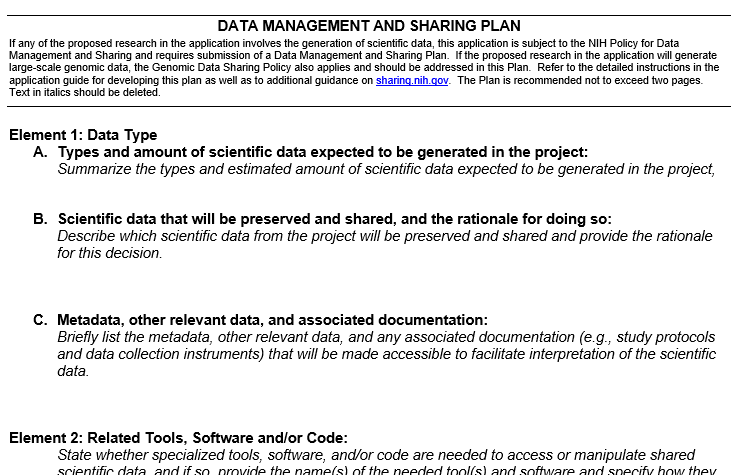 DMS Plan format page will be added to list of Format Pages and incorporated into FORMS-H application instructions by Fall 2022
DMS Plan Submission
A new “Other Plan(s)” field will be added to the PHS 398 form to collect a single PDF attachment
Data Sharing Plans and Genomic Data Sharing Plans will no longer be submitted to the “Resource Sharing Plan(s)” field
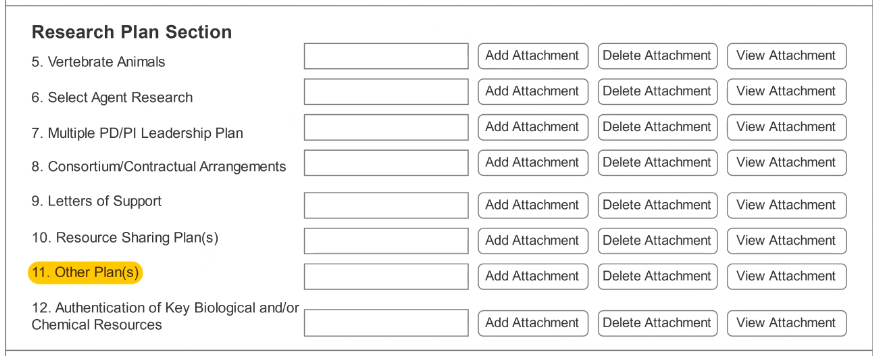 Sharing Data
See Selecting a Data Repository for details
Finding and Selecting a Repository:                     Desirable Characteristics for All Data Repositories
Unique Persistent Identifiers
Long-Term Sustainability
Metadata
Curation and Quality Assurance
Free and Easy Access
Broad and Measured Reuse
Clear Use Guidance
Security and Integrity
Confidentiality
Common Format 
Provenance
Retention Policy
Finding and Selecting a Repository: NIH & Other Resources
NIH-Supported Repositories
Other Repository Resources
Generalist repositories 
Nature's Data Repository Guidance
Registry of Research Data Repositories
Filterable list of 70+ NIH Repositories
See Repositories for Sharing Scientific Data
When should I share my data?
As soon as possible!

No later than the time of a publication of findings in a peer-reviewed journal OR at the end of the award, whichever comes first
Sharing
Collection
Analysis/ Curation
Storage
Access/ Archive
For how long should data be shared?
Not one size fits all. Appropriate time frame varies across disciplines. 
Consider relevant requirements and expectations:
Data repository policies
Award record retention requirements
 Journal policies
Sharing
Collection
Analysis/ Curation
Storage
Access/ Archive
[Speaker Notes: SLIDE M]
Data Management and Sharing Costs
UNALLOWABLE COSTS:
Infrastructure costs typically included in indirect costs
Costs associated with the routine conduct of research (e.g., costs of gaining access to research data)
ALLOWABLE COSTS:
Curating data/developing supporting documentation
Preserving/sharing data through repositories
Local data management considerations
IMPORTANT: Must be incurred during the performance period
See Budgeting for Data Management & Sharing for details
Submitting DMS Budgets
Direct costs to support the activities proposed in the DMS Plan must be indicated as “Data Management and Sharing Costs”
R&R Budget Form: line item in section F. Other Direct Costs 
PHS 398 Modular Budget Form: within Additional Narrative Justification
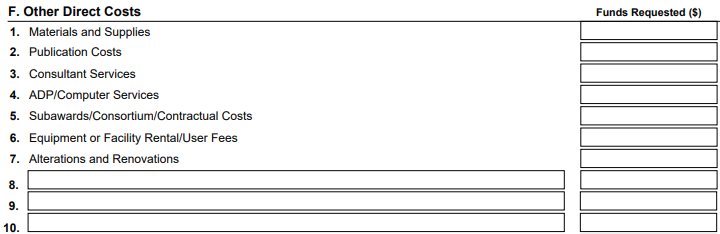 Data Management and Sharing Costs
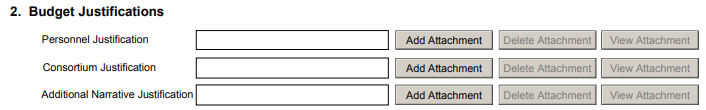 Justifying DMS Budgets
Brief summary of DMS Plan and description of DMS costs must be included within the budget justification attachment
R&R Budget Form: section L. Budget Justification

PHS 398 Modular Budget Form: Additional Narrative Justification
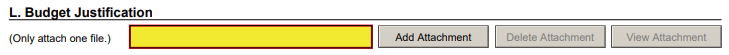 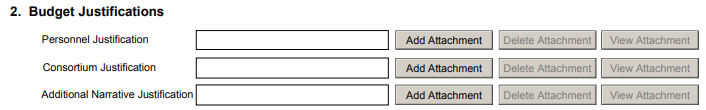 DMS Plan Assessment
NIH program staff determine if DMS Plan is acceptable or unacceptable
Peer reviewers ONLY consider if budget is reasonable
Resolving Issues Before Award
DMS Plan must be approved prior to award

If additional details are needed, it may be necessary to communicate with NIH staff to resolve issues with DMS Plan
Will occur through standard Just-In-Time (JIT) process
Provide additional information and potentially a revised DMS Plan
Data citation to incentivize data sharing
Shared data can be cited as products of awards and claimed as products of NIH funding
Data can be cited anywhere other research products are cited, e.g., bibliography, biosketch, progress report
Persistent unique identifiers to help track data reuse
Incentives for Good Sharing Practices
Is the use of a Unique Persistent Identifier (PID) required?
Definition: A Unique Persistent Identifier assigns datasets a citable, unique persistent identifier, such as a digital object identifier (DOI) or accession number, to support data discovery, reporting, and research assessment.
The use of PIDs is encouraged and their use is a desirable characteristic of data repositories.
Monitoring Compliance
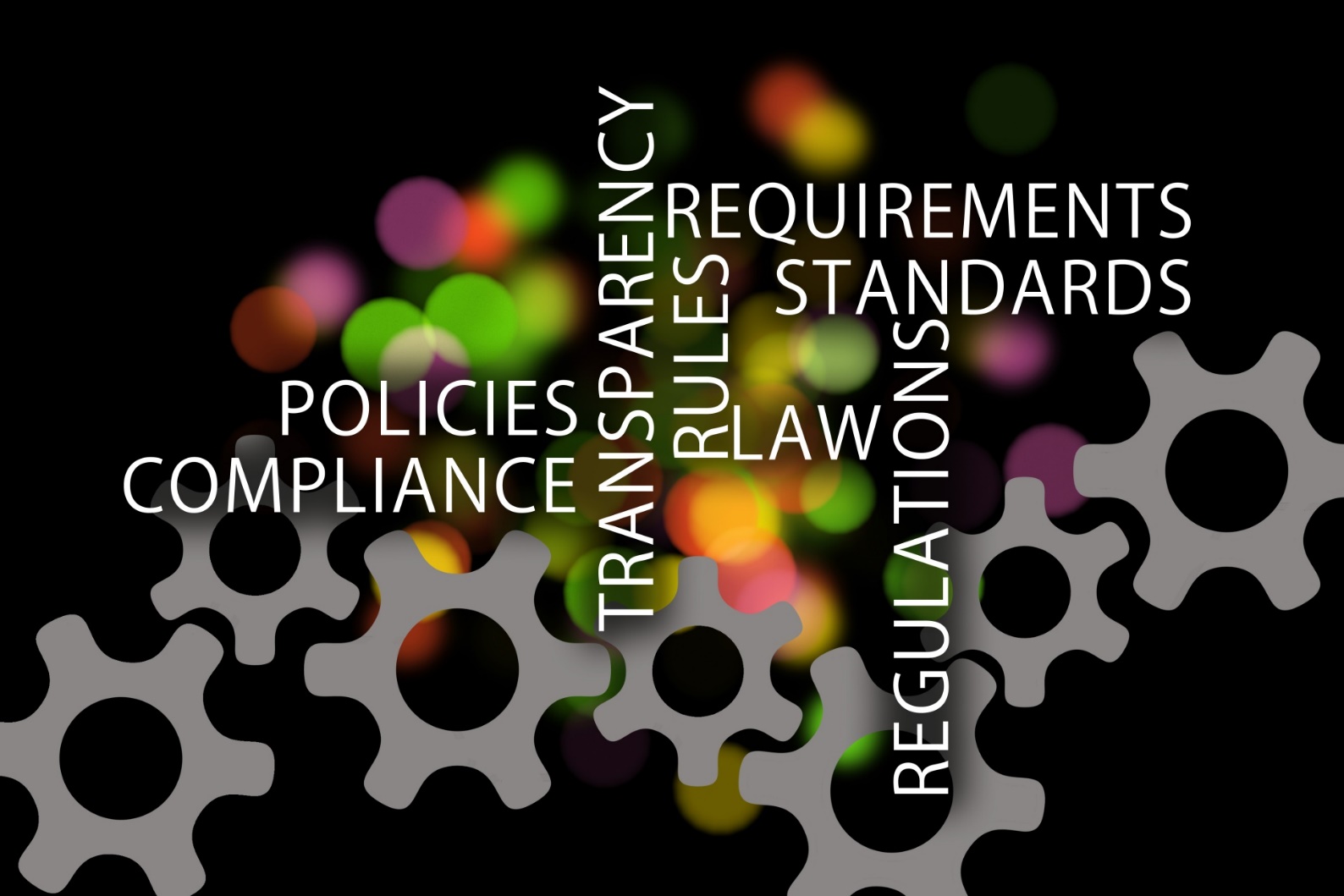 Failure to comply…. may result in an enforcement action, including additional special terms and conditions or termination of award, and may affect future funding decisions.
*RPPR:  Research Performance Progress Report (RPPR) - Annual, Interim, and Final
Is my research also subject to other NIH data sharing policies?
DECISION TOOL
NIH INSTITUTE AND CENTER DATA SHARING POLICIES
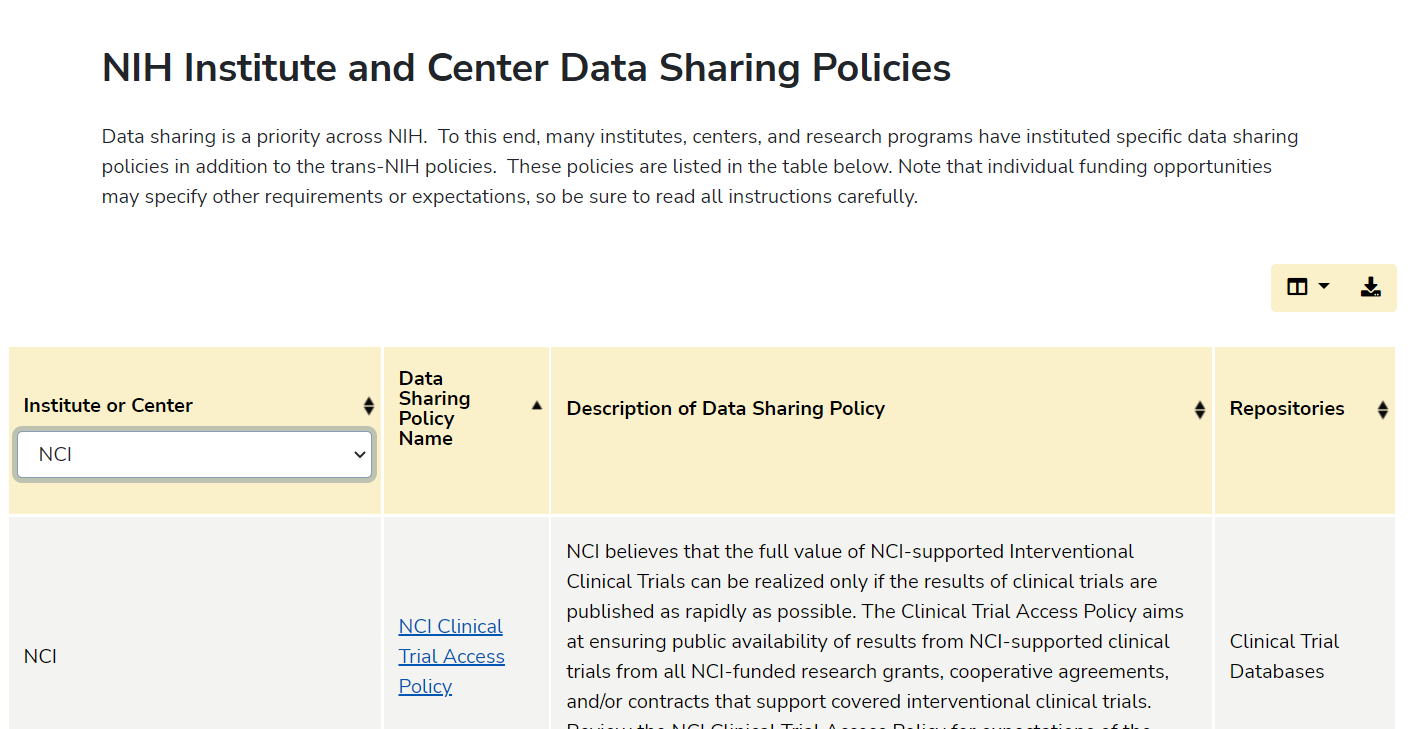 You Can Prepare Now
Familiarize yourself with the DMS Policy and resources available at sharing.nih.gov  
Identify existing resources and expertise within your institution that may be able to assist you, such as data librarians 
Try drafting a Data Management and Sharing Plan for your work based on the recommended elements (NOT-OD-21-014)
Review your past data sharing practices to meet other funder or publisher expectations and consider what you may need to update for the new Policy in the future 
Get involved: see FASEB DataWorks! for challenges and prizes
For More Information…
Website: NIH Scientific Data Sharing
FAQs: DMS Policy FAQs
Email Box: Sharing@nih.gov
Webinar Part II: Diving Deeper into the New NIH Data Management and Sharing Policy - September 22
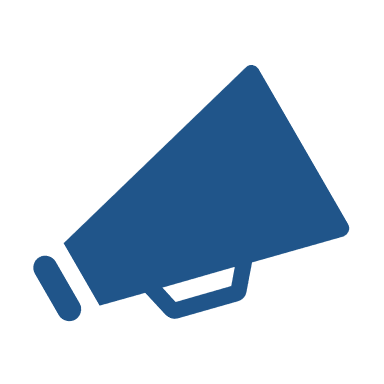 Stay in the loop!
LISTSERVS
BLOGS
SOCIAL MEDIA
Extramural Nexus
NIH Guide to Grants & Contracts 
Office of Science Policy News
NIH Scientific Data Sharing News & Events
Under the Poliscope
Open Mike
@NIHGrants
@NIH_OSP
Virtual NIH Grants Conference & PreCon Events
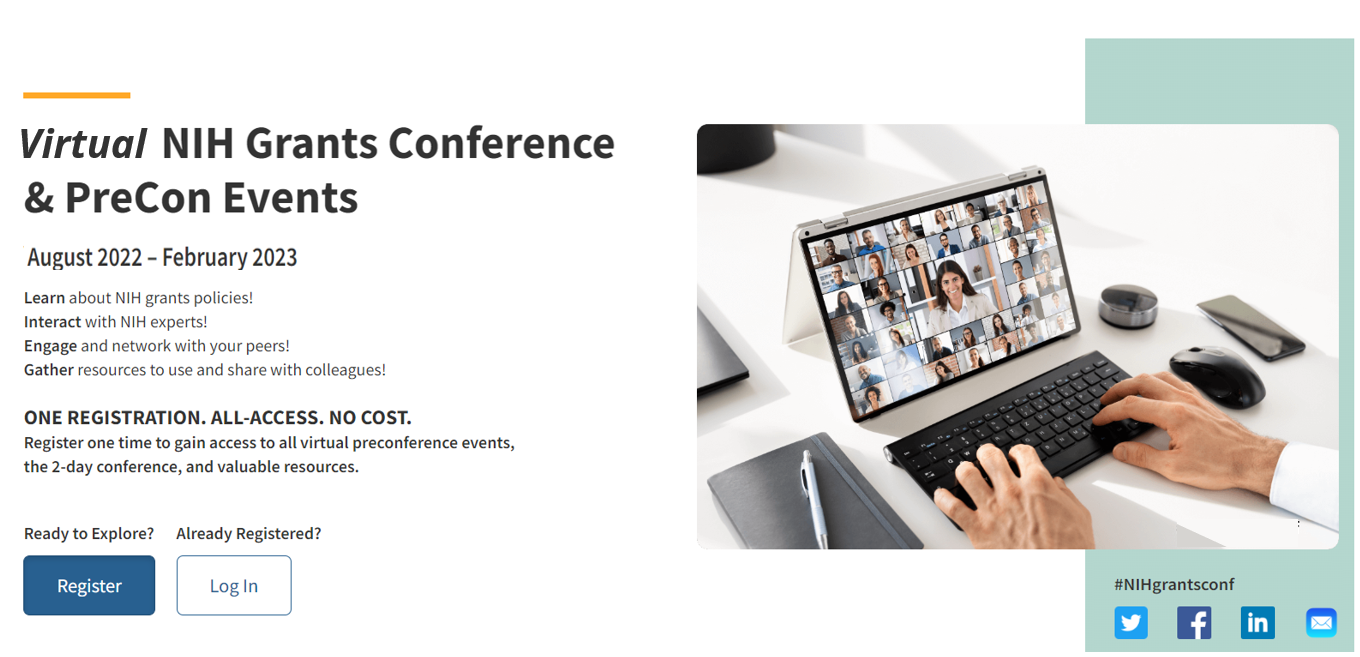 PreCon Events
				August 25: 		NIH Loan Repayment Programs: Supporting the Next Generation of Researchers
				September 15: 	Navigating Early Career Funding Opportunities
				October 13: 		Research Misconduct & Integrity
				November 9: 	Foreign Collaborations: Policies, Processes, & Partnerships
				December 6 & 7:	Human Subjects: Policies, Clinical Trials, & Inclusion
				January 12, 2023	Making the Most of the 2023 NIH Grants Conference

				2-Day Conference
				February 1 & 2, 2023:	2023 Virtual NIH Grants Conference: Funding, Policies, & Processes
LEARN MORE AT 
Grants.nih.gov/learning-center/conference